E-tjänster1177
Liselott Sellstedt
Nätverksträff fysioterapeuter vårdvalet
2022-06-02
Vad består 1177 av
Webbplats
Mottagningens kontaktkort
Inloggade tjänster
Telefoni
Kontaktkorten
Kontaktkorten
HSA/LIV-katalogen
E-tjänster - Personalverktyget
Kontaktskortsadmin.
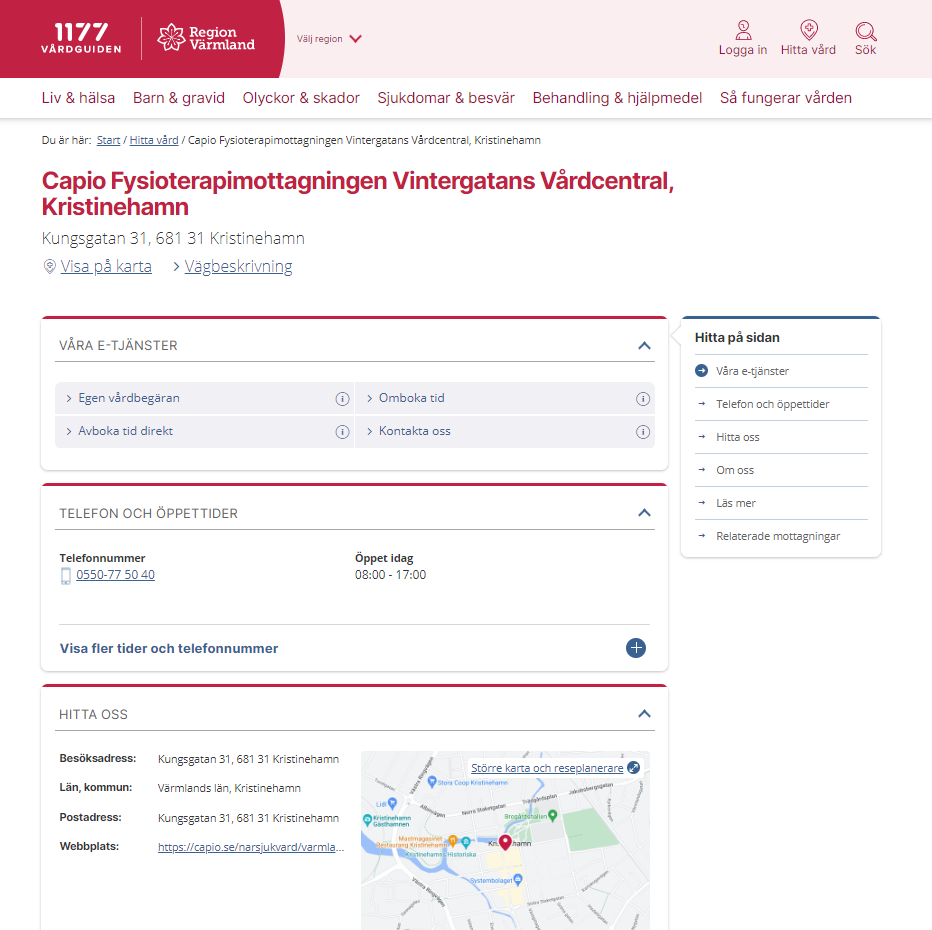 Kontaktkortsadmin.
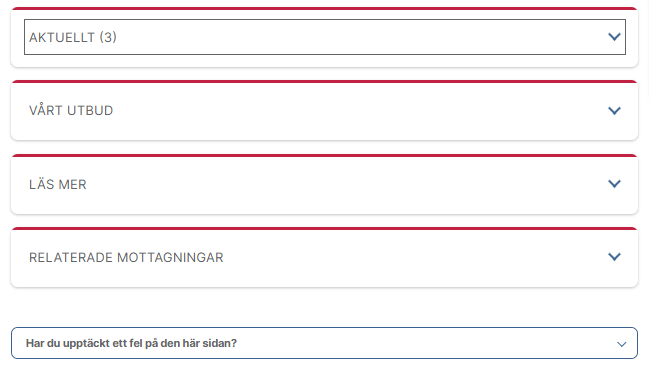 [Speaker Notes: Aktuellt – Något som man vill lyfta särskilt. 
Vårt utbud – Detta erbjuder vi
Läs mer – Exv prisinformation, info om vårdval etc
Relaterade mottagningar – Länkar till andra kontaktkort
Har du upptäckt ett fel: Går till en]
Basutbud av e-tjänster
Måste vi ha det? Ja
Finns ett beslutat basutbud? Nej
Det finns behov av att ta fram ett gemensamt basutbud för vårdval fysioterapi.
Personalverktyget
Personalverktyget
Besvara inkommande ärenden från e-tjänsterna
Skicka ärenden till patienten
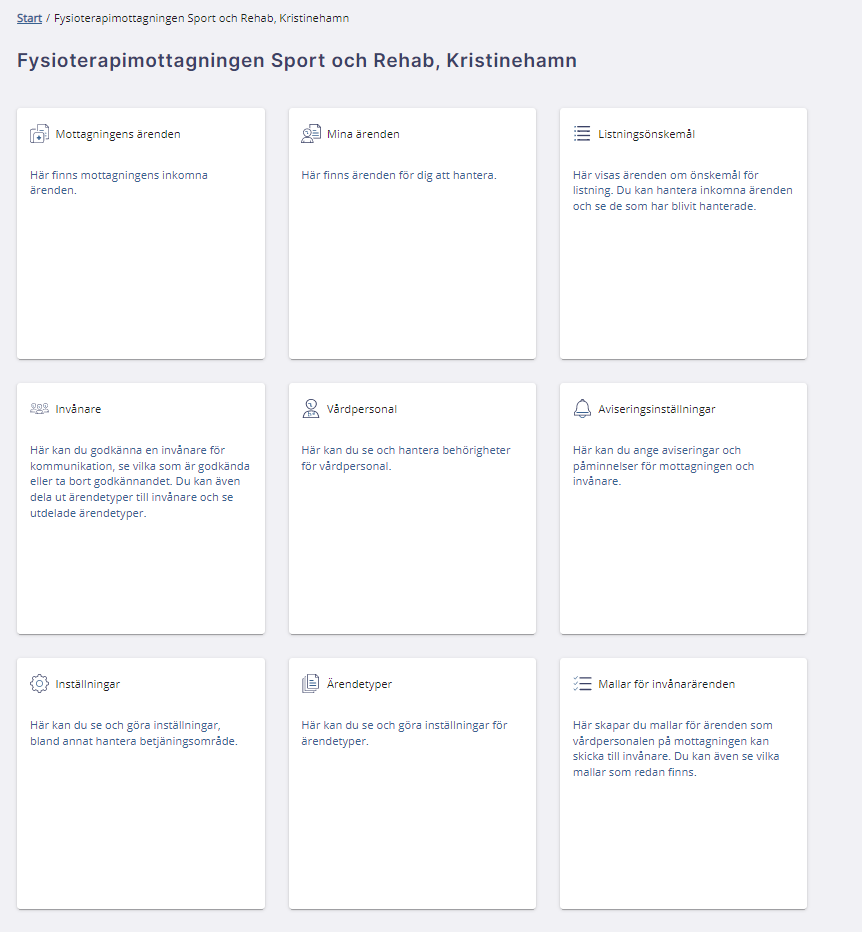 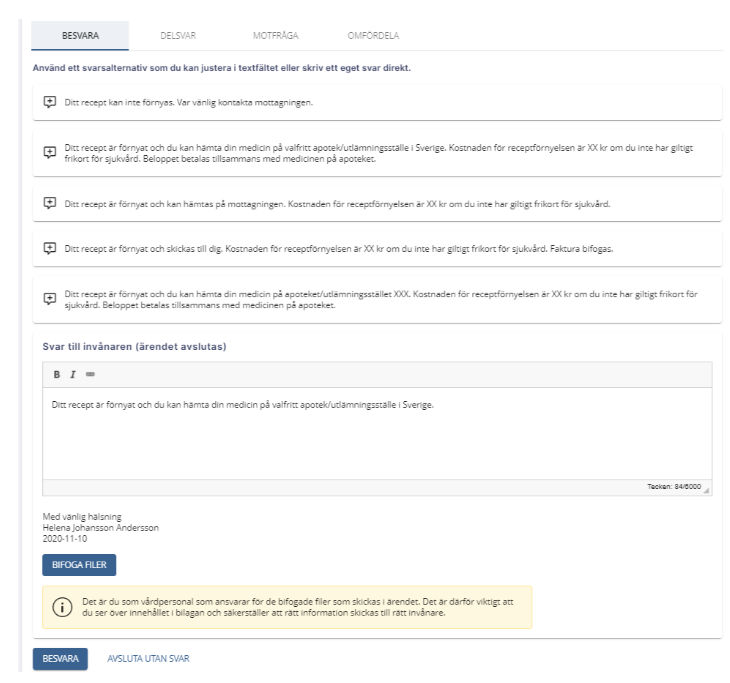 Användarmanualer - Personalverktyget 1177 Vårdguidens e-tjänster - Confluence (atlassian.net)